«Статус филологии в современном мире»
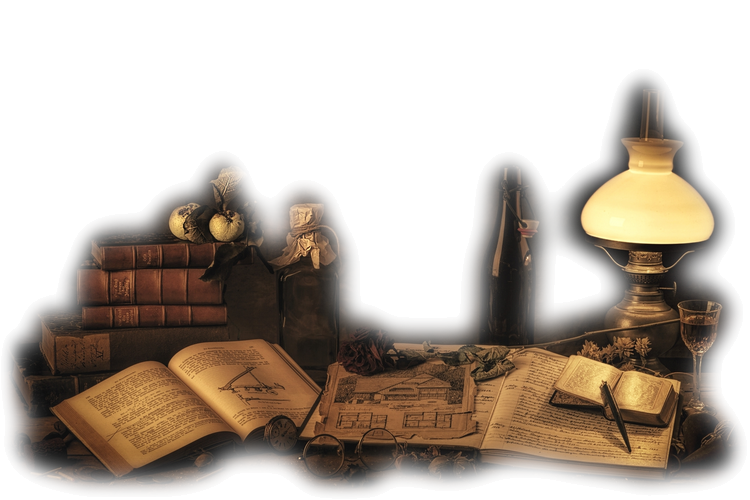 Понятие «филология»
Прежде всего, существует два понимания филологии: узкое и широкое. В первом случае под филологией подразумевается, главным образом, изучение текстов в проекции к культуре, в том числе культуре понимания слова. То есть в данном случае филология — это скорее очень глубокая интерпретация текстов с учетом культурно-исторического контекста.
Сейчас, однако, все большее распространение получает второе, более широкое, понимание филологии, при котором она становится зонтичным названием для целого ряда гуманитарных дисциплин, связанных с изучением любых языков, языковых явлений, текстов, речи.
В современном значении термин «филология» по определению С.С. Аверинцева обозначает «содружество гуманитарных дисциплин, изучающих историю и выясняющих сущность духовной культуры человечества через языковой и стилистический анализ письменных текстов». Среди основных филологических дисциплин выделяют лингвистику, литературоведение и фольклористику, также филология имеет вспомогательные дисциплины, такие как текстология, библиография, археография, палеография и др.
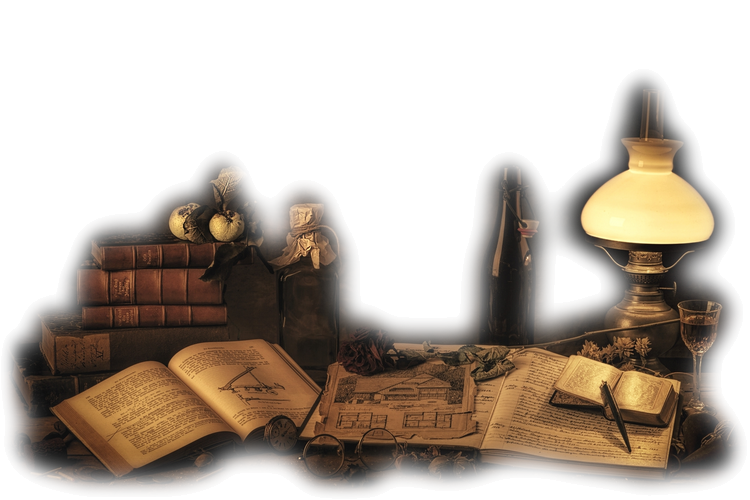 Статус современной филологии
В отношении статуса современной филологии справедливо утверждение, что она является самостоятельной областью знания, которая входит в гуманитарные науки.  Именно эта область знания может помочь человечеству преодолеть деструктивные процессы, сформировать новый тип мышления,  в основе которого лежит толерантность.
Роль современной филологической науки и культуры в ситуации развития информационно-цифровых технологий — с одной стороны, это сохранение и осмысление традиционных ценностей, с другой стороны, активное инновационное творчество и последующая преобразующая организация окружающей действительности. Только творческое новаторство в состоянии выстроить новый информационный мир оптимально, эффективно и комфортно для существования в нем.
Филология, в том числе и на современном этапе ее развития, сосредоточена на главной проблеме человеческого существования — проблеме понимания. В начале XXI века проблема понимания стала еще более значимой, поскольку современный человек становится все более сложным, индивидуализируется. Филологи должны расширять области своих исследований: неканоническая литература, массовая культура, исследования кино, цифровизация, новые технологии.
Филологи имеют дело с художественной культурой, в том числе с фольклором и литературой, содержание которых отразило многовековой опыт наблюдений человека над природой. Видеть законы, по которым она устроена, уметь описывать их и учить ими пользоваться — такова задача современных филологов, решение которой станет важным вкладом в победу «общества созидания» и, как результат, новой архитектуры мира.
Связь филологии с другими науками
Филологические науки тесно связаны как с гуманитарными, так и естественными науками. Очевидна связь языкознания и истории, так как история языка является частью истории народа, литературоведение в свою очередь изучает понимание связей развития художественной словесности с исторической жизнью отдельных народов. Из социальных наук языкознание тесно соприкасается с археологий, этнографией и психологией. Литературоведение стоит в одном ряду с искусствоведением, так как художественная словесность ­­­­– предмет изучения литературоведения ­­– является одним из видов искусства. Среди естественных наук языкознание связывается с физиологией, здесь важную роль играет учение И.П. Павлова о двух сигнальных системах, и язык составляет вторую систему сигналов, будучи «сигналом сигналов». И языкознание, и литературоведение имеют связь с философией, так как эта наука дает общие представления о развитии человеческого общества в целом и его отдельных составляющих.
Проблемы современной филологии
Современная филология имеет множество нерешенных проблем, одной из которых является проблема понимания, за решение которой ответственность несет филология. Так как языки активно взаимодействуют между собой, в русском языке появляется большое количество заимствованных слов. Иноязычные слова осложняют понимание, появляется проблема перевода и правильного употребления языковых заимствований. Также в процессах речевой коммуникации на данный момент заметна ведущая роль посредников, например, Интернета, еще одного нового языка. В процессах интернет-коммуникации действуют нормы, принятые в устном и дистанционном общении, например, параллельное обсуждение нескольких тем не препятствует пониманию, если мы видим перед собой письменный текст. Интернет-пользователь имеет возможность получать информацию порциями (т.е. короткими сообщениями) или с помощью «смайликов» выражать свои эмоции
Филология –как социальный институт
Филология как социальный институт играет важную роль в современном мире. От характера носителя информации и путей передачи сообщения зависит структура коммуникативного акта и механизмы, обеспечивающие передачу и понимание информации. Письменность позволяет сохранять сообщение во времени и передавать его в пространстве, поэтому, как правило, письменная речь обращена к отсутствующему адресату. В письменной речи возникают самостоятельные и не совпадающие друг с другом по месту и времени акты написания и чтения (создания и восприятия речи), из-за чего возникают трудности, такие как проблема выживания текста, проблема сохранения тождественности текста и его понимания. Читатель должен решать эти проблемы заранее, обеспечивая будущее функционирование текста в обществе. Таким образом, в случае письменных (и других сохраняемых) сообщений общество должно специально заботиться об их нормальном функционировании: сохранности, свободе от искажений, возможности их свободного и адекватного понимания.
Продвижение филологии
Продвижению филологии в информационной среде способствуют региональные и международные конференции в высших и средних учебных заведениях, стажировки, стипендиальные программы, конкурсы научно-исследовательских проектов и др. Одним из мероприятий такого характера является ежегодная Универсиада «Ломоносов», которая проводится Московским государственным университетом и поддерживает молодых специалистов в изучении филологии.
2023 год объявлен в России Годом русского языка как языка межнационального общения. На «великом и могучем» говорят более 250 млн человек в мире, это один из шести официальных языков ООН. MIR24.TV продолжает освещать достижения наших ученых – русских филологов и лингвистов. Ведь благодаря им наш язык изменился и стал не похожим на старославянский. Он преодолел разделение на отдельные диалекты и очистился от иностранных слов.
Филология уже не один год участвует в разработке самых передовых технологий, применяемых в разных сферах деятельности. Филологические науки, включающие фундаментальную и прикладную лингвистику, накопили весьма существенный опыт формализованных описаний письменных и устных текстов: от расшифровки древних манускриптов статистическими и корпусными методами до создания автоматизированных систем распознавания речи и сопровождающих ее жестов. Благодаря этому опыту ученые-филологи реализуют себя в ведущих научных центрах и лабораториях, в высокотехнологичных компаниях, которые разрабатывают технологии анализа больших данных, понимания и синтеза человеческой речи, используемые при создании искусственного интеллекта.
Филология является одним из направлений подготовки специалистов, обучающихся в высших учебных заведениях. Подготовка современного филолога состоит в работе с языками, художественной литературой и фольклором, различными типами текстов, устной и письменной коммуникацией. Специализация осуществляется по следующим направлениям: отечественная филология (русский язык и литература), классическая филология и литература народов зарубежных стран (иностранные языки).
Современная филология находится в фазе высокой степени востребованности обществом. По причине усложнения современной речевой коммуникации в некоторых ее формах требуется посредник, роль которого и выполняет филолог.
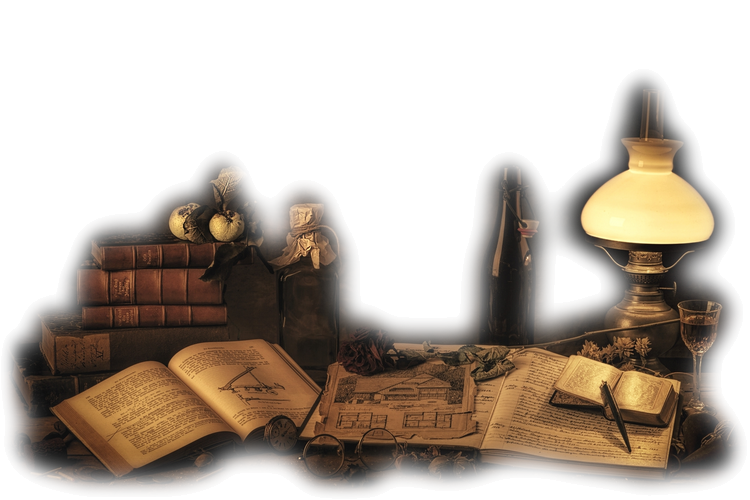 Список литературы
1. Аверинцев, С.С. Филология //Большая советская энциклопедия. В 30 томах.  – Т. 27 / 3-е изд. М.: Эксмо, 2018. – с.1218.
2.     Винокур,  Г.О. Введение в изучение филологических наук / Г.О. Винокур. – М., 2020. - 192 с.
3.     Карайченцева,  С.А. Книговедение: литературно-художественная и детская книга. Издания по филологии и искусству/ С.А. Карайченцева. – М.: Московский государственный университет печати, 2021. –435с.
4.     Реформатский, А.А. Введение в языковедение : учебник : Учебник для вузов/ А.А. Реформатский; Под ред.. В.А. Виноградов. – 5-e изд., испр : Аспект Пресс, 2020. –536с.
5.     Чувакин, А.А. Основы филологии / А.А.Чувакин. – М.: Флинта : Наука, 2019.  – 240 с.
СПАСИБО ЗА ВНИМАНИЕ!
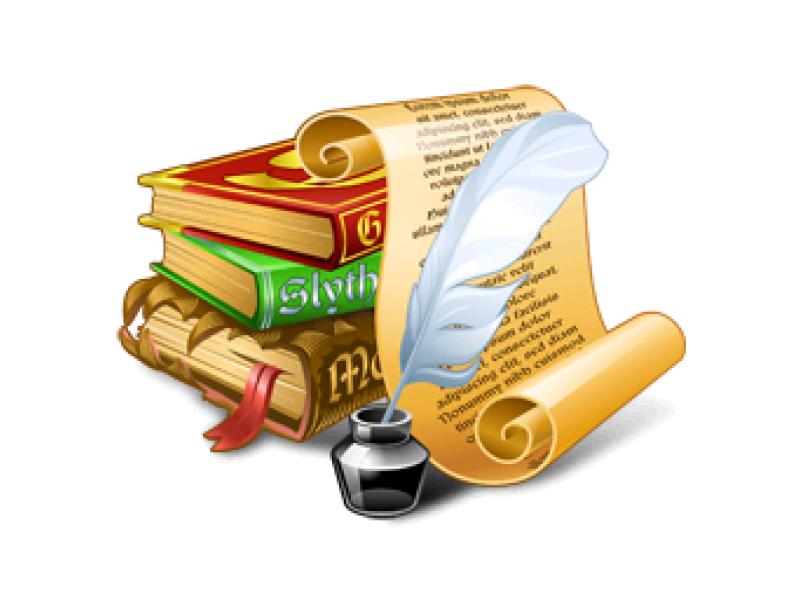